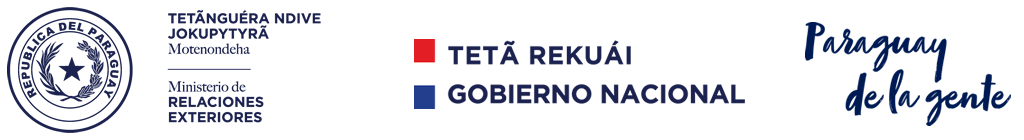 PROYECTO DE PRESUPUESTO GENERAL DE LA NACIÓN 
EJERCICIO FISCAL 2020
% Participación Proyecto de Presupuesto MRE respecto al PGN
El % de participación del Proyecto de Presupuesto del MRE 2020 respecto al Proyecto PGN 2020 ha ido disminuyendo sistemáticamente en el orden de hasta -0,11% en relación a Ejercicios Fiscales pasados.
% Participación Proyecto de Presupuesto MRE 2020 
referente al Poder Ejecutivo
En cuanto al % de participación referente al Proyecto de Presupuesto del Poder Ejecutivo también refleja una disminución en el orden del 0,1%.
Proyecto de Presupuesto MRE 2020 en Dólares Americanos
El Proyecto de Presupuesto MRE 2020, como se puede apreciar es inferior a lo presupuestado para el 2019, en valor de menos U$S 8.009.540.-

Independientemente a que el tipo de cambio programado sea superior al presente Ejercicio Fiscal.
Distribución del Proyecto de Presupuesto MRE 2020
Del Proyecto de Presupuesto MRE 2020, el 74% del mismo corresponde a los gastos que deben ser ejecutados en Dólares Americanos para las actividades relacionadas al Servicio Exterior, quedando un 26% destinado a la operatividad del servicio local.
Conceptos abonados en Dólares Americanos (U$S)
Del 74% mencionado el 42,4% corresponde a las asignaciones básicas del personal nombrado, los cuales se encuentran programados totalmente al tipo de cambio estipulado por el Ministerio de Hacienda (G. 6.382), en cuanto a los otros conceptos se encuentran programados conforme disponibilidad, como ser:

122- Gastos de Residencia, 

146- Contratación de Personal Serv. Ext., 

250- Alquiler de Sedes, 

851- Cuota a Organismos Internacionales, etc.
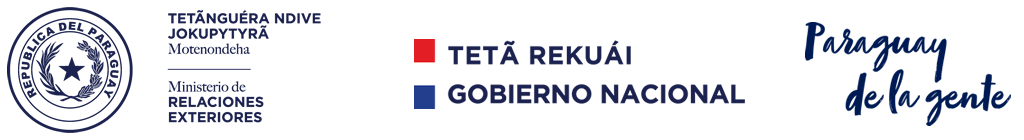 PROGRAMACIÓN DE INGRESOS 
EJERCICIO FISCAL 2020
Programación Ingresos Presupuesto 2019 & Proyecto PGN 2020
La Fuente de Financiamiento 10 Recursos del Tesoro fue disminuido en -3% respecto al Ejercicio Fiscal 2019, conforme el monto habilitado por el Ministerio de Hacienda en ésta. En la programación no fue considerada la Diferencia Cambiaria existente al aplicar el tipo de cambio de G. 5.749.- del 2019 y el proyectado para el Ejercicio Fiscal 2020 de G. 6.382,- superior en 633 puntos, el cual afecta directamente a la operatividad del servicio exterior cuya misión principal del MRE es la representatividad y defensa de los intereses nacionales ante otros países y organismos internacionales.
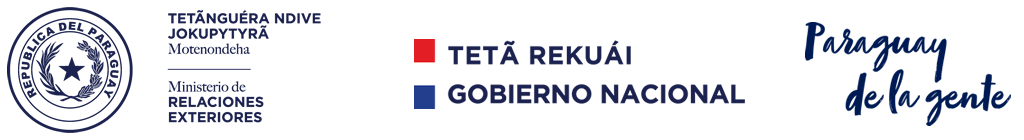 PROGRAMACIÓN DE GASTOS 
EJERCICIO FISCAL 2020
Distribución Gastos Proyecto de Presupuesto MRE 2020 por Estructura Presupuestaria
El 98,34% del Proyecto de Presupuesto del MRE 2020, corresponde a la estructura de la Gestión Administrativa/Financiera y de Política Exterior, dentro del cual se encuentran programados los requerimientos concernientes a las actividades del Servicio Exterior.
Distribución Gastos Proyecto de Presupuesto MRE 2020Consolidado
Distribución Gastos Proyecto de Presupuesto MRE 2020Consolidado
Distribución Gastos Proyecto de Presupuesto MRE 2020FF10 Recursos del Tesoro (55%)
Distribución Gastos Proyecto de Presupuesto MRE 2020FF30 Recursos Institucionales (45%)
Requerimientos realizados al Ministerio de Hacienda
1.- Reposición disminución en FF10 Recursos del Tesoro: 

Monto:  G. 10.086.190.016.-
 
Presupuesto 2019 		G. 328.674.670.857.-
Proyecto PGN 2020 		G. 318.588.480.841.-
Diferencia: 			G.   10.086.190.016.-
Durante el proceso de elaboración del Anteproyecto de Presupuesto para el Ejercicio Fiscal 2020, la suma habilitada por el Ministerio de Hacienda para la programación del Anteproyecto Institucional fue inferior al monto programado para el año 2019.-

Considerando que el Tipo de Cambio aplicado es superior la disminución aplicada por el MH afectará la operatividad Institucional a nivel local como internacional.
2.- Reposición por Diferencia Cambiaria 

Monto: G. 17.881.888.557.-

Considerando la programación realizada por el Ministerio de Hacienda en la línea 160 Remuneraciones  por Servicios en el Exterior.
3.- Reposición Categorías Eliminadas FF10 Recursos del Tesoro: 

Monto: G. 132.674.100.- 

Programar 03 categorías que fueron suprimidas en el Proyecto de Presupuesto del MRE para el 2020, las cuales se encuentran ligadas al Concurso de Oposición Interno Institucional que finaliza en el presente Ejercicio Fiscal:

1 Línea de Técnico I  D8N   G. 3.405.700.-
1 Línea de Técnico II E3K    G. 3.200.000.-
1 Línea de Técnico II E3H   G. 3.600.000.-

Actualmente se encuentra en trámite el Certificado de Debido Proceso Emitido por la Secretaría de la Función Pública.
4.- Cambio de Fuente de Financiamiento de FF30 Recursos Institucionales a FF10 Recursos del Tesoro:

Monto G. 32.122.000.000.- 

El rubro 851 Transferencias Corrientes al Sector Externo, por el cual se honran los compromisos ante Organismos Internacionales, en el Ejercicio Fiscal 2019 se encuentra presupuestado totalmente en la Fuente de Financiamiento 10 Recursos del Tesoro. 

Para el Ejercicio Fiscal 2020 la programación fue establecida en la Fuente de Financiamiento 30 Recursos Institucionales la cual dificultaría sustancialmente el cumplimiento de los mismos debido a que la recaudación institucional ha ido disminuyendo anualmente. 

Esto afectaría la representatividad, el derecho a voto, así como a los desembolso para los proyectos presentados por el país (FOCEM).
5.- Reprogramar los siguiente – Fuente de Financiamiento 10 Recursos del Tesoro.
Debido a que no se cuenta con disponibilidad suficiente para el pago del Alquiler de las Residencias de los funcionarios designados a prestar servicios en el exterior.
El Proyecto de Presupuesto para el Ejercicio Fiscal 2020, 
NO CONTEMPLA


1-  Apertura de nuevas representaciones, 

2-  Categorías requeridas por la Junta de Calificaciones del Servicio Diplomático y Consular,
 
3-  Categorías requeridas por la Junta de Calificaciones del Servicio Administrativo. 

4-  Requerimiento para el pago en concepto de salarios caídos y otras asignaciones personales, ordenadas por Resoluciones o Sentencias Judiciales.
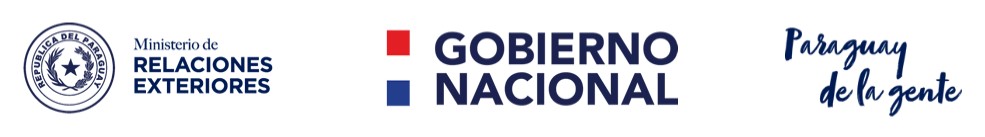 MUCHAS GRACIAS